GQIP Collaborative ReportTBI Workgroup Drilldown Exercise
Elizabeth R Benjamin MD PhD FACS
Day of Trauma August 13, 2021
St Simmons Island, GA
Collaborative Report - Mortality
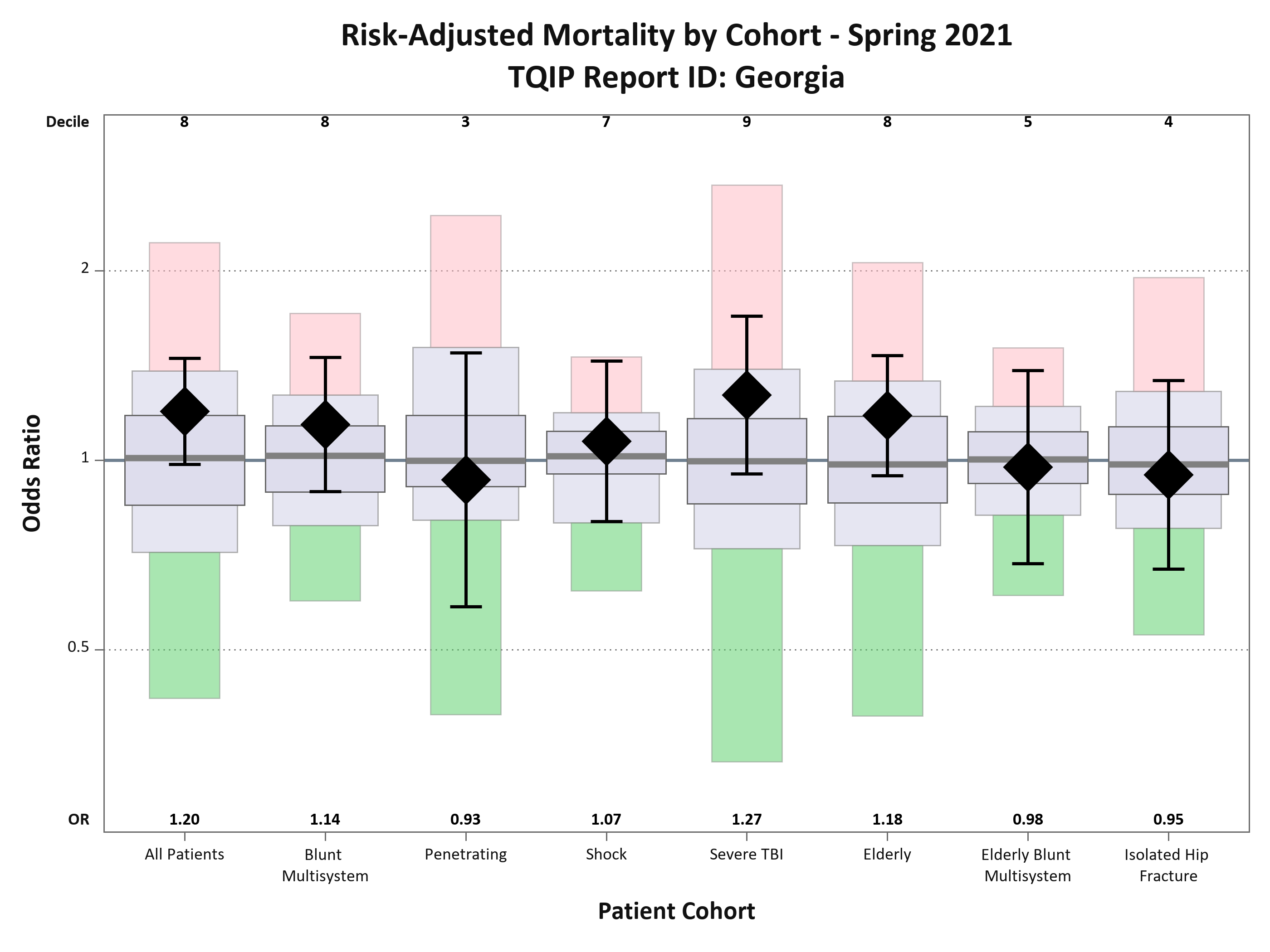 DECILE
8
8
3
7
9
8
5
4
Collaborative Report - Mortality
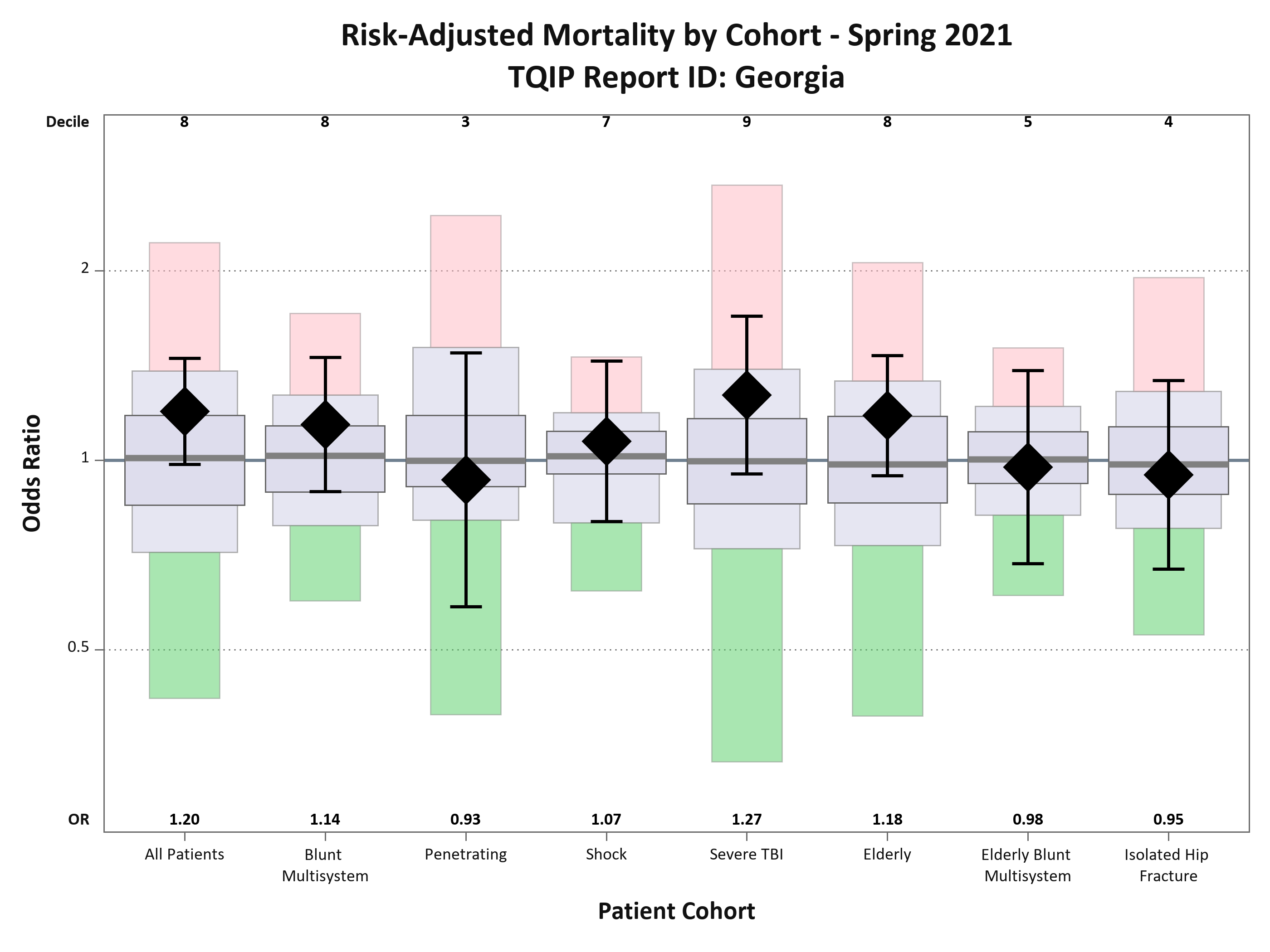 DECILE
8
8
3
7
9
8
5
4
GA Specific Data
Opportunities
Severe TBI cohort
Collaborative Report - Morbidity
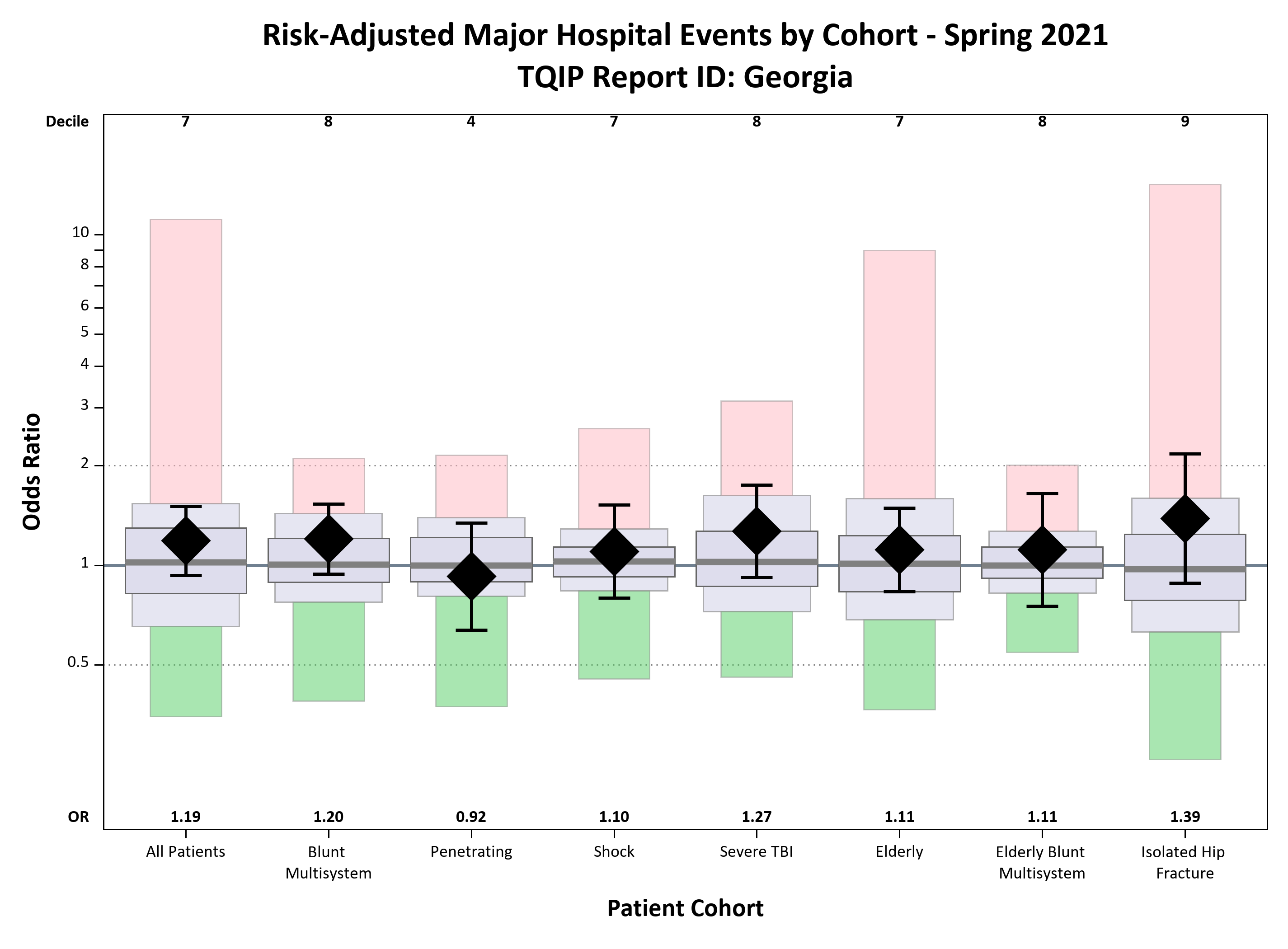 DECILE
7
8
4
7
8
7
8
9
GA Specific Data
Opportunities
Severe TBI cohort
Collaborative Report
TBI identified as a cohort with opportunity for improvement
Developed a workgroup to address TBI care in GA
Contribution from 94% Level I, Level II, and Pediatric Trauma centers in the state 
Diversity of participants
TPMs, PI nurses, Trauma Surgeons, Neurosurgeon
Drilldown development plan
Drilldown Exercise: TBI
Stage 1 
Identify key target areas with opportunity for improvement
Drilldown of patient population with low probably of adverse outcomes that had adverse outcome
Drilldown of patient population with high probability of adverse outcomes that did not have adverse outcome
What are the determinants of probability?
What are our biggest areas for improvement?
Stage 2
Drilldown key target populations 
Address high yield adverse events
Stage 3
Guideline development
State advocacy
[Speaker Notes: Spent some time talking about the challenges we face with TBI patients…]
TQIP Probability of Event
Event: Mortality or Major Complication
(Survival > 2 days)
Mortality
AKI
ARDS
Cardiac Arrest
CLABSI
Deep SSI
MI
Organ space SSI
Pressure Ulcer
PE
Severe Sepsis
CVA
Unplanned OR
VAP
TQIP Probability of Event
70%
30%
Probability of Event
Low Probability
Major Event
High Probability
No Major Event
TQIP Probability of Event
What are the TQIP determinants of probability?
[Speaker Notes: Age, GCS, degree of injury likely play a large role in probability
Low GCS even with low probability
Interestingly, our HLOS is long – left column includes deaths – even those without event stay nearly 4 weeks]
Low Probability Cohort: Mortality
[Speaker Notes: Looked at the breakdown of who died and who survived – populaitons were actually quite similar – overall injury burden likely a bit higher in those that died but similar degree of head injury and intervention

Two interesting points were the short HLOS in those that died of only 4.5 days and the high percentage of patients in which there was a withdrawl of care.
Look into this population more…]
Low Probability Cohort: Events
[Speaker Notes: In our low probability group, over 40% dies. The two other complications that pulled out as common were VAPs and pressure ulcers]
Low Probability Cohort: Events (excluding mortality)
[Speaker Notes: When you look at just those that lived, this is even more prominent]
Low Probability Cohort: VAP (excluding mortality)
Low Probability Cohort: Disposition
Summary and Next Steps
What are the drivers of mortality after severe TBI?
Early mortality (4.5 days)
Is there a way to more effectively serve patients who progress to withdrawl of care?
What are the driving forces for developing VAP?
Targets for VAP mitigation
What can we do to address our high rates of pressure ulcer formation?
Extended HLOS in the severe TBI population
What are the barriers to progression through hospital stay
What are the barriers to discharge
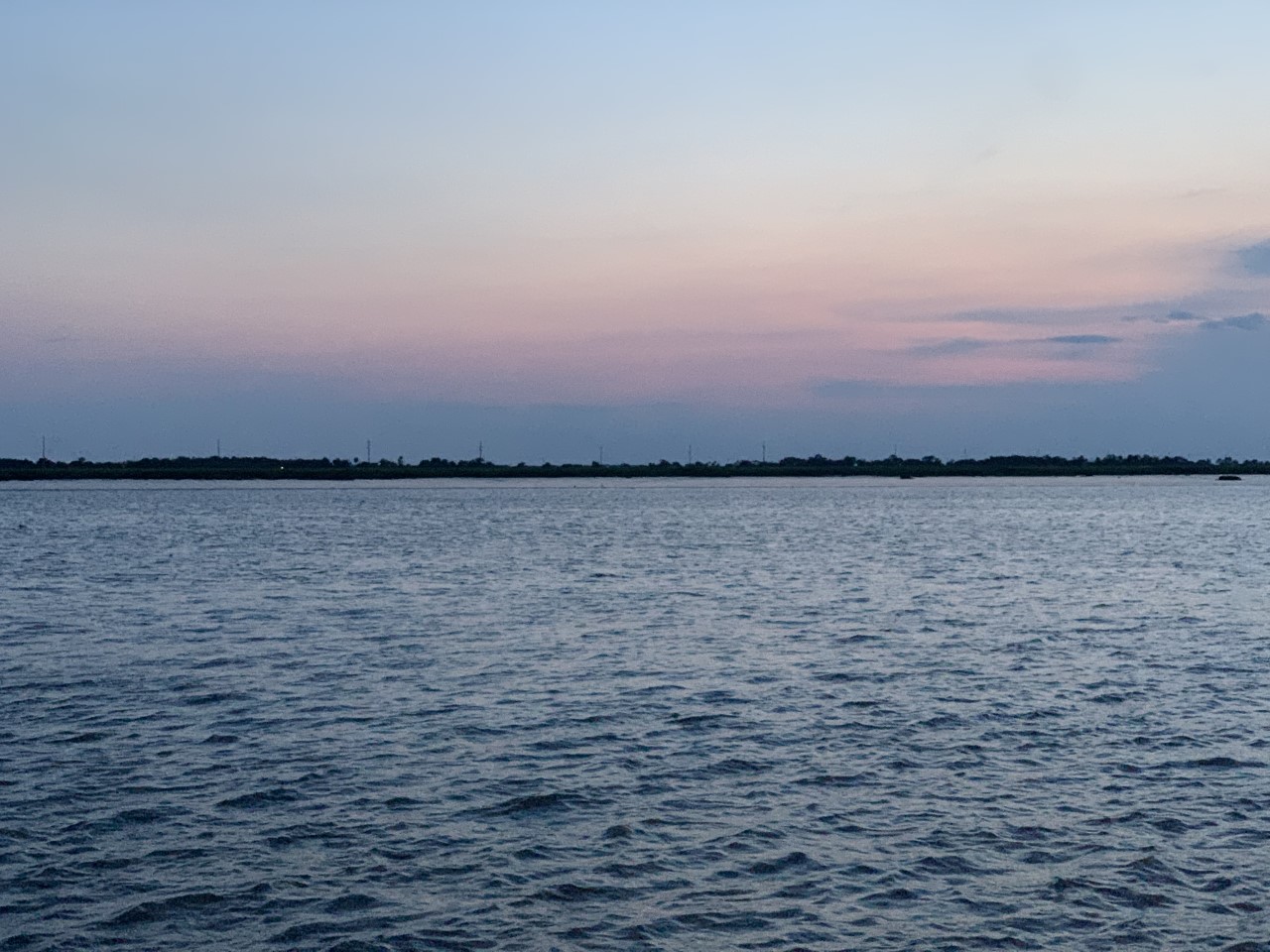 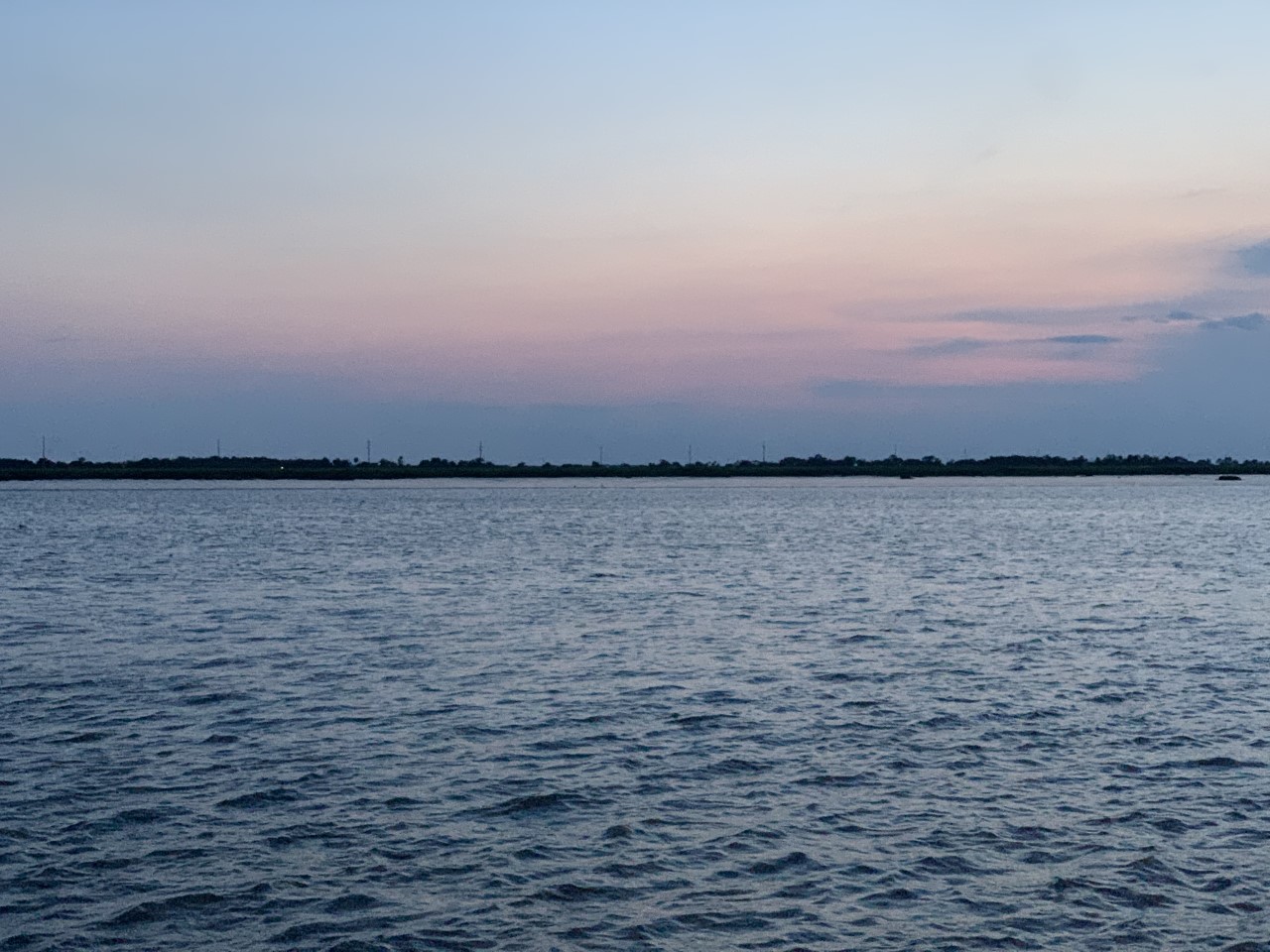 ebenja2@emory.edu